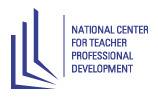 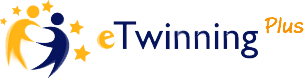 „ჩემი სამყარო -ჩემი საკლასო ოთახი“
თბილისი,
26 დეკემბერი,
2016 წ.
პროექტის მოკლე აღწერა
ინტეგრირებული საგნები:                         
ხელოვნება                                                  
გეოგრაფია
ისტ-ი
მათემატიკა
სამოქალაქო განათლება
ინგლისური
 ასაკობრივი ჯგუფი:
11-14
 მონაწილე ქვეყნები: 
22 ქვეყანა- 44 პარტნიორი
პროექტის მიზნები:
პროპორციისა და სტატისტიკის  შესწავლა და გამოყენება;
ევროპული საშობაო და სააღდგომო ტრადიციებისა და კულტურის შესწავლა;
მათემატიკური ტერმინების ბანკის შექმნა;
ონლაინ საგანმანათლებლო ინსტრუმენტების შესწავლა და გამოყენება;
ინგლისური ენის კომპეტენციების გაუმჯობესება მოსწავლეებში.
აქტივობები:
ლოგოს კონკურსი;
მოსწავლეთა პრეზენტაციები შობაზე, ვალენტინობასა და აღდგომაზე;
საინფორმაციო ვიდეორგოლების დამზადება;
ვირტუალური ვიზიტის დაგეგმვა;
მათემატიკური პოსტერების შექმნა;
მსოფლიოს მოსახლეობის სტატისტიკური ანალიზის შექმნა;
ონლაინ გამოკითხვებისა და კონფერენციების ორგანიზება;
მათემატიკური ტერმინების ლექსიკონის შექმნა;
 ცნობილი მათემატიკოსების წარდგენა; 
უკუკავშირის მიცემა;
 შეფასება.
დაგეგმვა: ინფორმაცია სკოლის ცხრილის, მოსწავლეთა რაოდენობისა  და დასვენებების შესახებ
გამარჯვებული ლოგო
სტატისტიკური ანალიზი
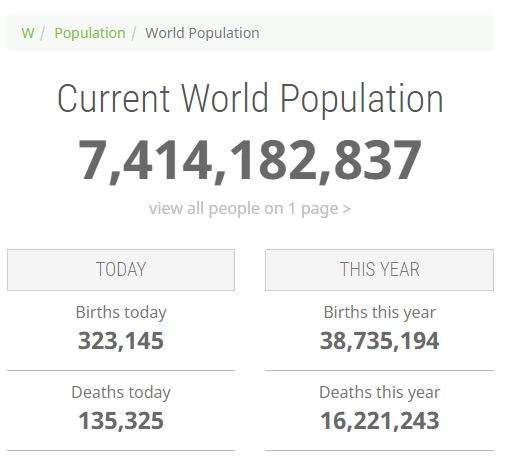 8.4.2016.
სტატისტიკური ანალიზი
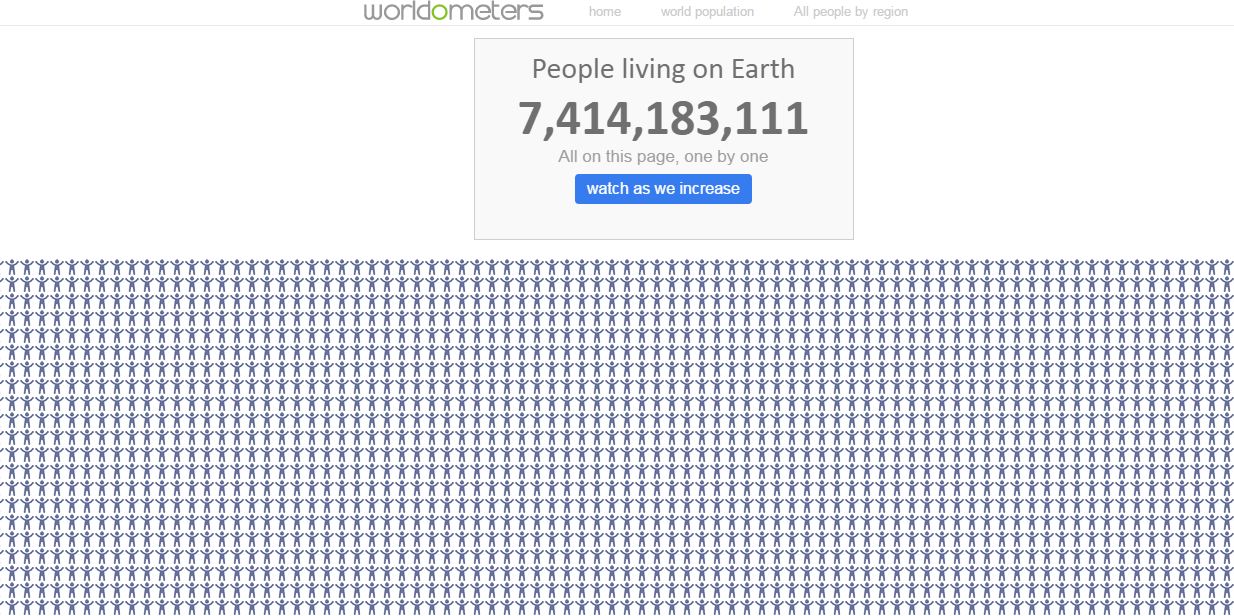 http://www.worldometers.info/watch/world-population/
აზია
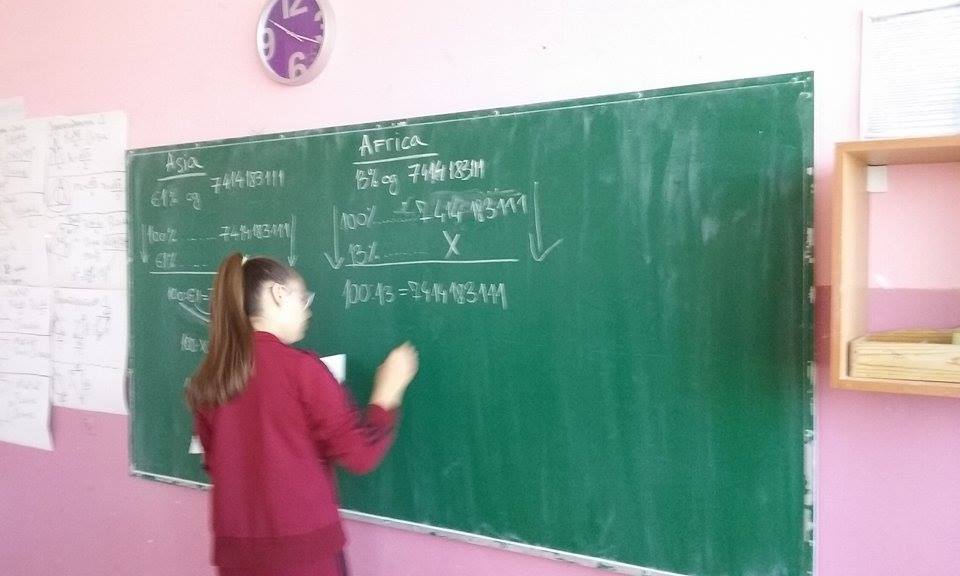 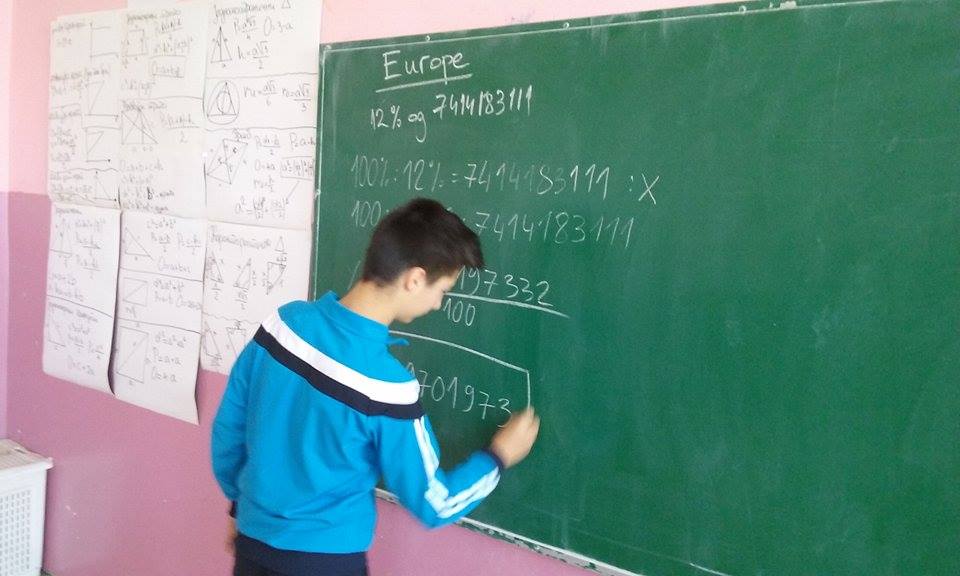 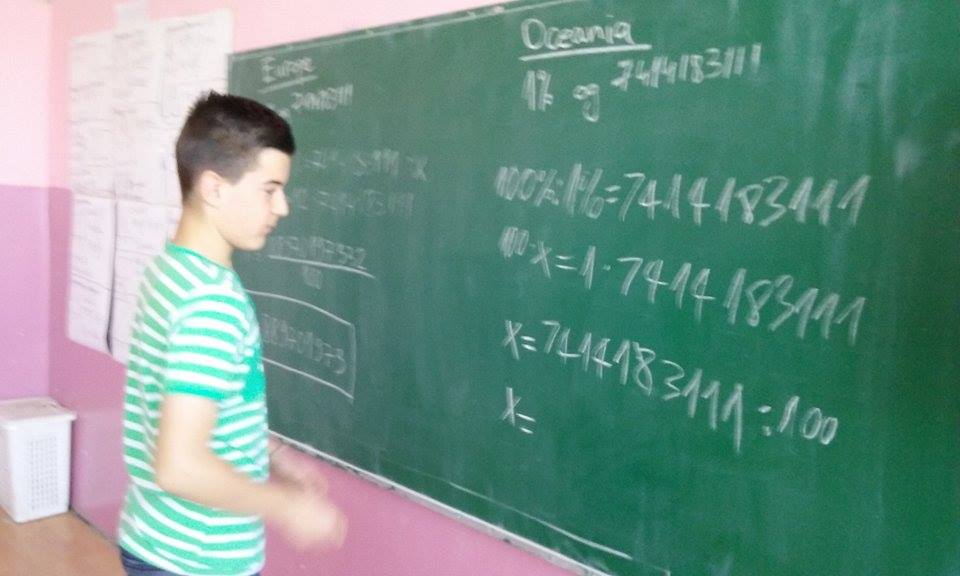 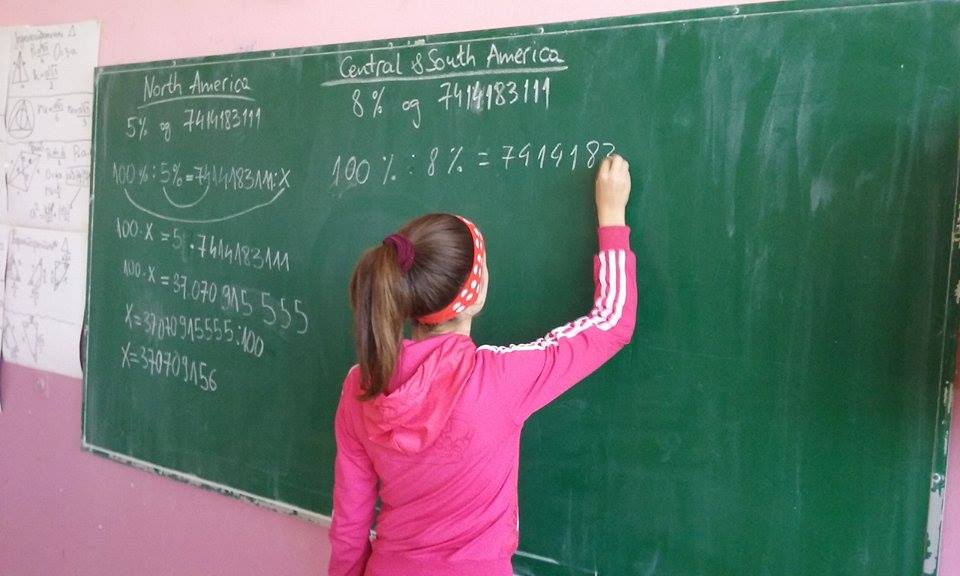 შედეგები კონტინენტების მიხედვით
აზია                                 4.522.651.698
აფრიკა                             963.843.804
ჩრდ. ამერიკა                  370.709.156
სამხ. ამერიკა                593.134.649
ევროპა                              889.701.973
ავსტრალია                       74.141.831
მაგრამ ეს ციფრები ბუნდოვანია...
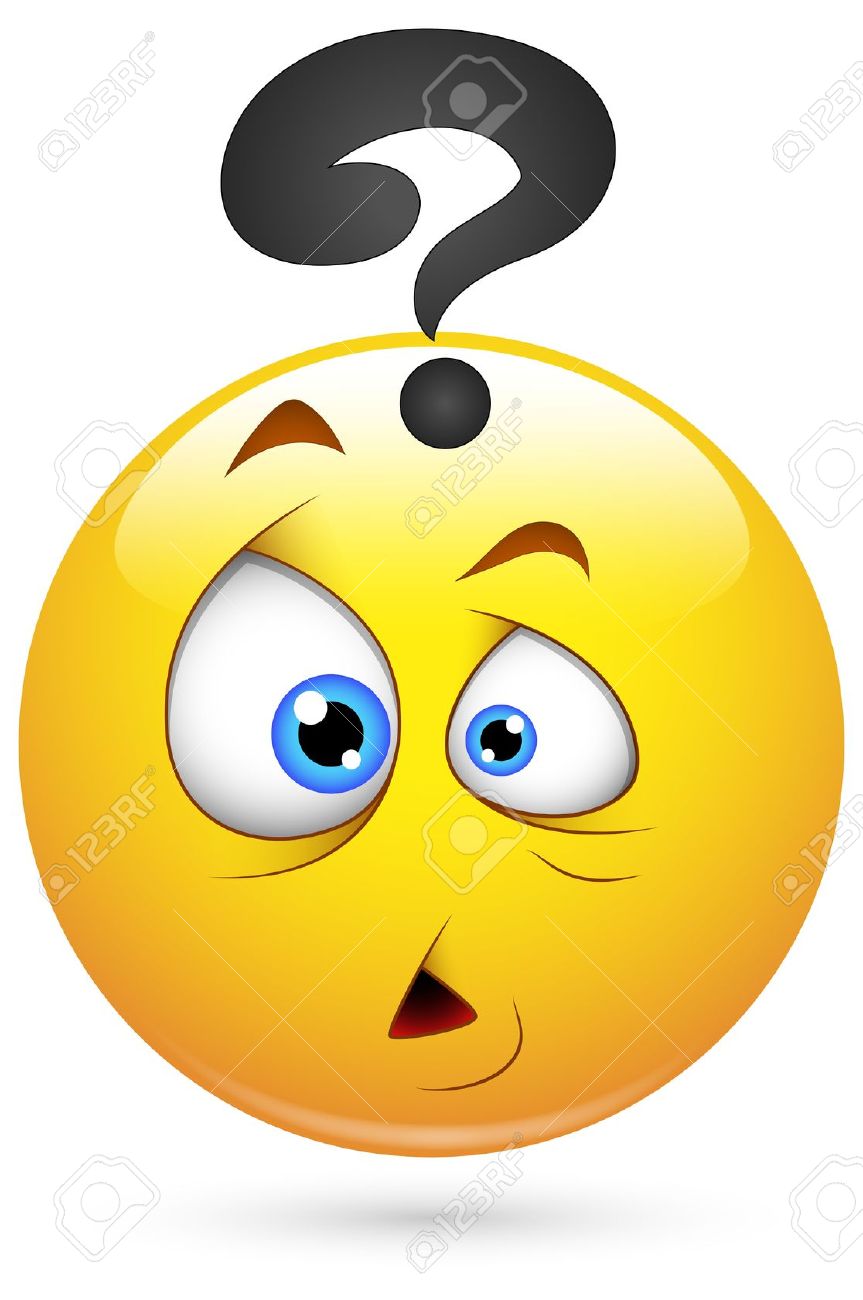 როგორ ფიქრობთ, რომელი ქვემოთ მოცემული სტატისტიკური დიაგრამა  ასახავს უფრო ნათლად შედეგებს? 
რომელი სჯობს- დიდი ციფრებით ანგარიში თუ პატარა ციფრებით?
ხალხი
ხალხის რაოდენობა  კონტინენტების მიხედვით
ხალხის რაოდენობა  კონტინენტების მიხედვით
ევროპული ენების დღისთვის შექმნილი მათემატიკურ ტერმინთა ბანკი
პროექტის აქტივობების ყოველთვიური შეფასება (Padlet /www.menti.com)
დასრულებული პროექტის  შეფასება (Padlet)
გამოყენებული ინსტრუმენტები
Kizoa
Tour builder
 Tricider
 Issuu
Joomag
Anyflip
Padlet
Sway
Vimeo
ProWeb
Poll maker
weebly 
Google Maps
Google Earth 
Google forms
Google docs
Sway 
Slidely
 Pinterest
 Powerpoint 
Powtoon
Youtube
მიღებული ჯილდოები:
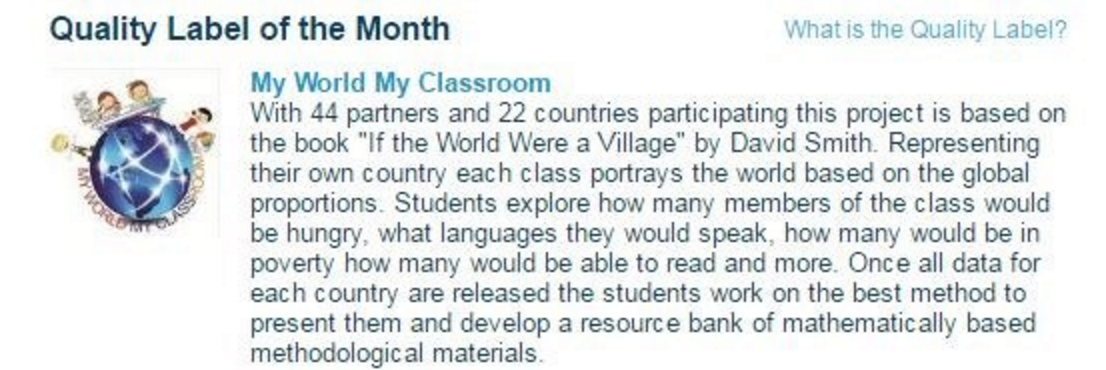 მიღებული ჯილდოები:
ინგლისში პროექტმა მიიღო  ნაციონალური პრიზი კატეგორიაში:  „გლობალური ხედვა“;
სერბეთში პროექტი წარმატებით წარადგინეს „ბრიტანეთის საბჭოს“ მიერ გამართულ კონფერენციაზე;
სერბეთის განათლებისა და მეცნიერების სამინისტრომ პროექტის ერთ-ერთი დავალება 2015-2016 წ.წ. საუკეთესო ციფრული გაკვეთილების ნუსხაში შეიტანა.
სტატია eTwinnng-is წიგნში (2016):
გმადლობთ ყურადღებისათვის! 
ნინო ჩხეტია
eTwinning-ის ამბასადორი
Email: ncnchkhetia@gmail.com
მობ: 551 337 177